Takotsubo Syndrom
Rebecca RønhovdeUniversity of Bergen
rro028@uib.no
Hva vet vi om patofysiologi, triggere, behandling og behandlingseffekt? Mye er uvisst!
ABSTRAKT:
Takotsubo syndrom er en akutt dysfunksjon i venstre ventrikkel under systole - en reversibel kardiomyopati som gir en oppblåsning («ballooning») av den apikale delen av ventrikkelen1,2. Tilstanden imiterer symptomene på et hjerteinfarkt, men har helt åpne koronarkar og er forbigående1. 

Forårsakes trolig av en sympatisk forstyrrelse i hjertet og overskudd av katekolaminer lokalt, men mange ulike teorier fins3. Takotsubo kan trigges av både emosjonelle og fysiske faktorer, eks. psykiske lidelser4. 

Det finnes ingen gode behandlingsretningslinjer, og det er sprikende resultater om hvorvidt behandlingen som gis, har effekt.  

God kunnskap om patofysiologiske mekanismer er essensielt for å kunne foreslå gode behandlingsregimer. Dette mangler per i dag.
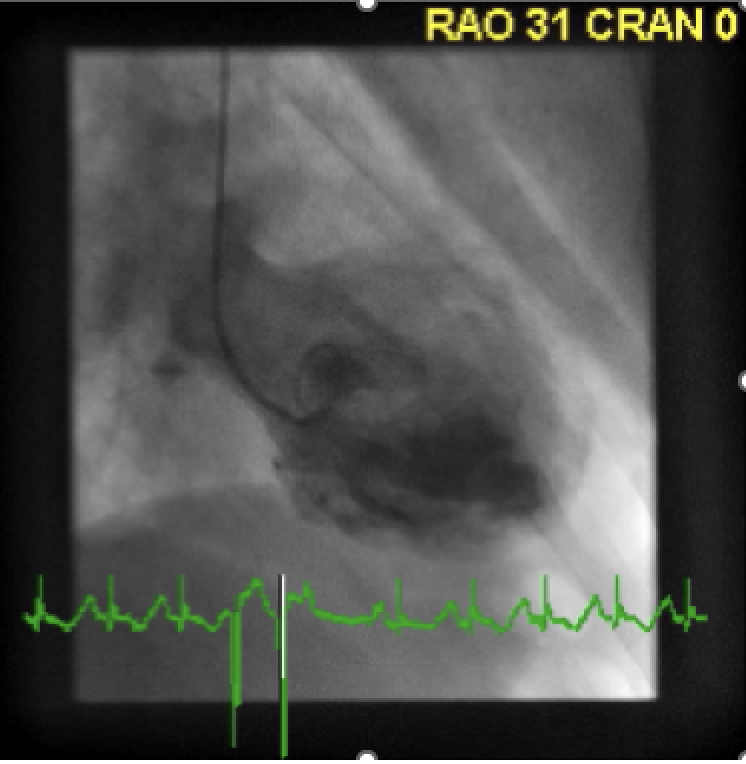 Angiografi viser apikal dysfunksjon og «ballooning» av venstre ventrikkel.
REFERENCES
1.	Singh T, Khan H, Gamble DT, Scally C, Newby DE, Dawson D. Takotsubo Syndrome: Pathophysiology, Emerging Concepts, and Clinical Implications. Circulation. 2022;145(13):1002-19.
Amin HZ, Amin LZ, Pradipta A. Takotsubo Cardiomyopathy: A Brief Review. J Med Life. 2020;13(1):3-7.
S YH. Acute cardiac sympathetic disruption in the pathogenesis of the takotsubo syndrome: a systematic review of the literature to date. Cardiovasc Revasc Med. 2014;15(1):35-42.
Ghadri JR, Wittstein IS, Prasad A, Sharkey S, Dote K, Akashi YJ, et al. International Expert Consensus Document on Takotsubo Syndrome (Part I): Clinical Characteristics, Diagnostic Criteria, and Pathophysiology. Eur Heart J. 2018;39(22):2032-46.
ACKNOWLEDGEMENTS
Takk til veileder Mai Tone Lønnebakken og bibliotekar Ida Sofie Sletten